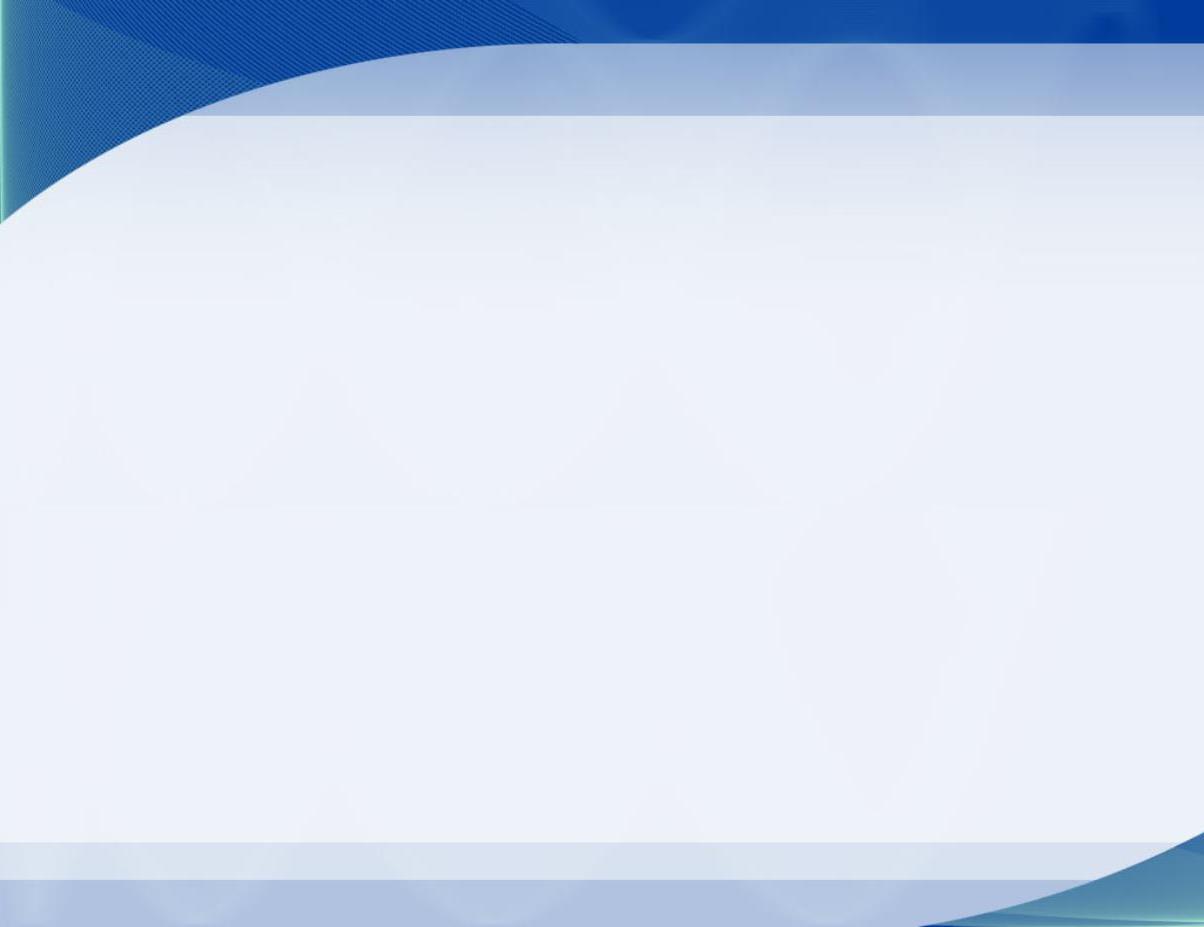 Развитие территориального общественного самоуправления и привлечение граждан к осуществлению местного самоуправления.
1
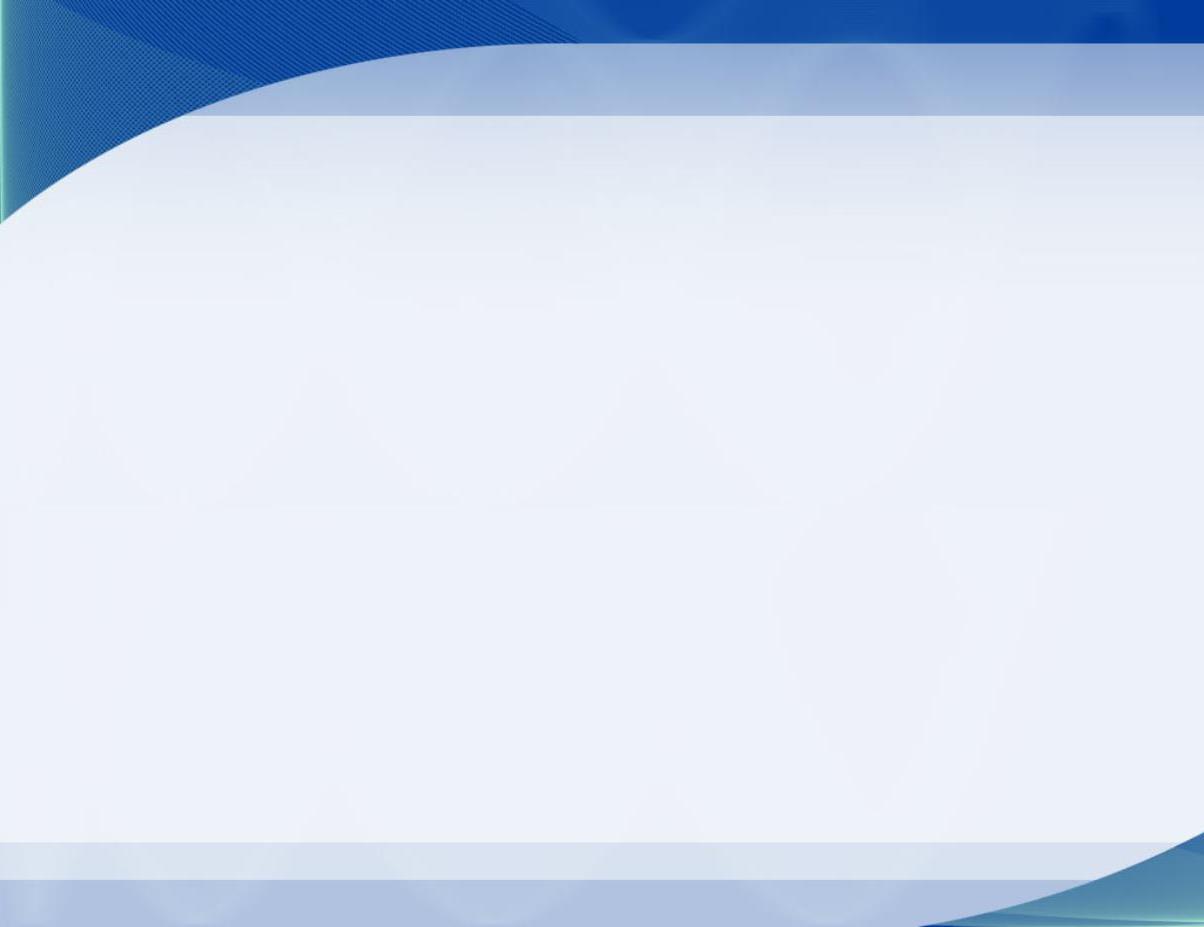 Муниципальное образование Второвское 
Камешковского района
Площадь территории муниципального образования 38425,28га, что составляет 36% общей площади района.
       На территории поселения постоянно проживают 5856  человека, из которых 37,9% составляет население в нетрудоспособном возрасте (дети 14,7%, пенсионеры 23,2%).
Количество населенных пунктов поселения – 37.
Количество  зарегистрированных ТОС - 29
2
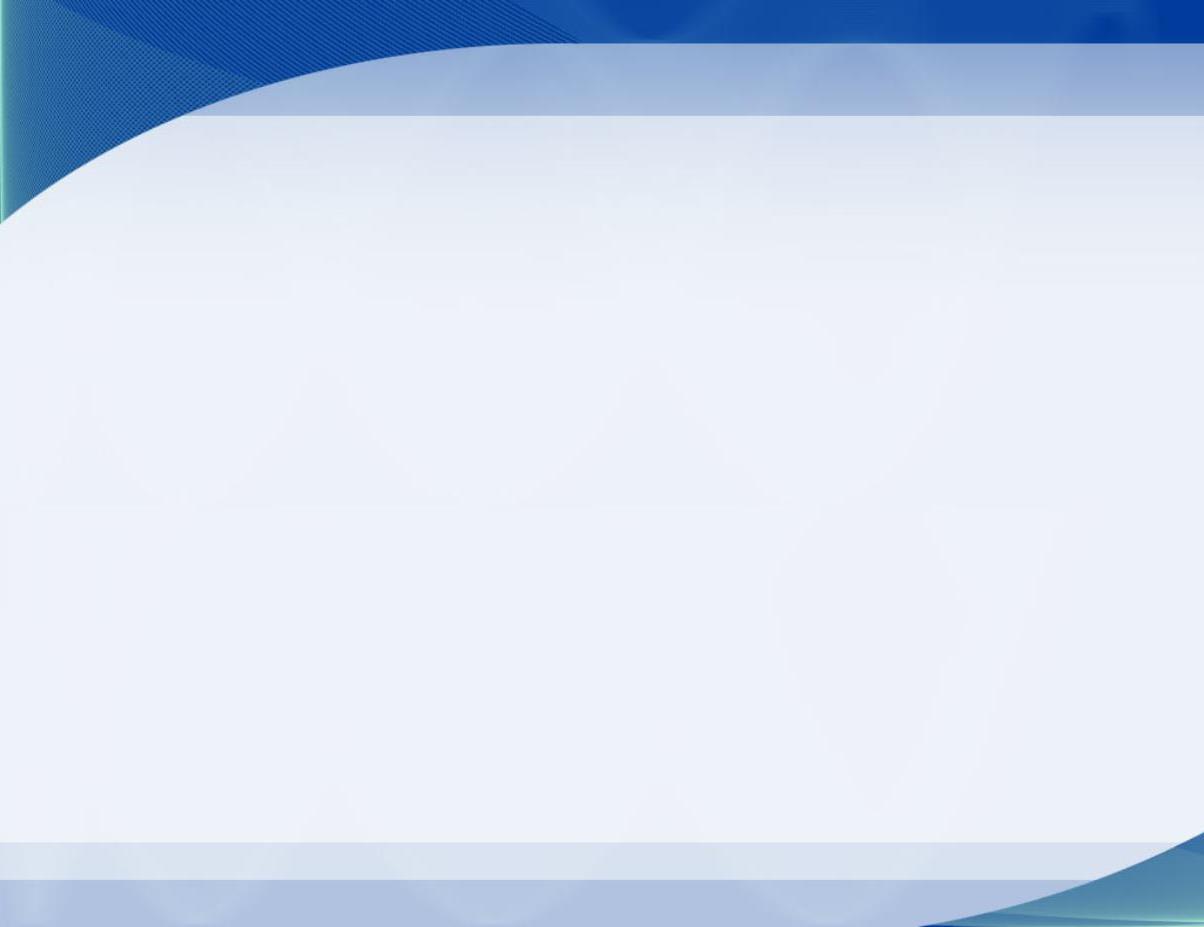 Лучшие практики. 
Развитие территориального общественного самоуправления и привлечение граждан к осуществлению местного самоуправления. 
Партнерские отношения между органами местного самоуправления и территориальным общественным самоуправлением
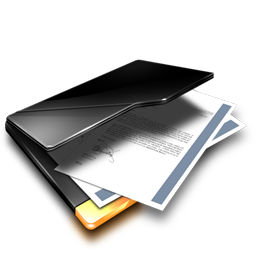 3
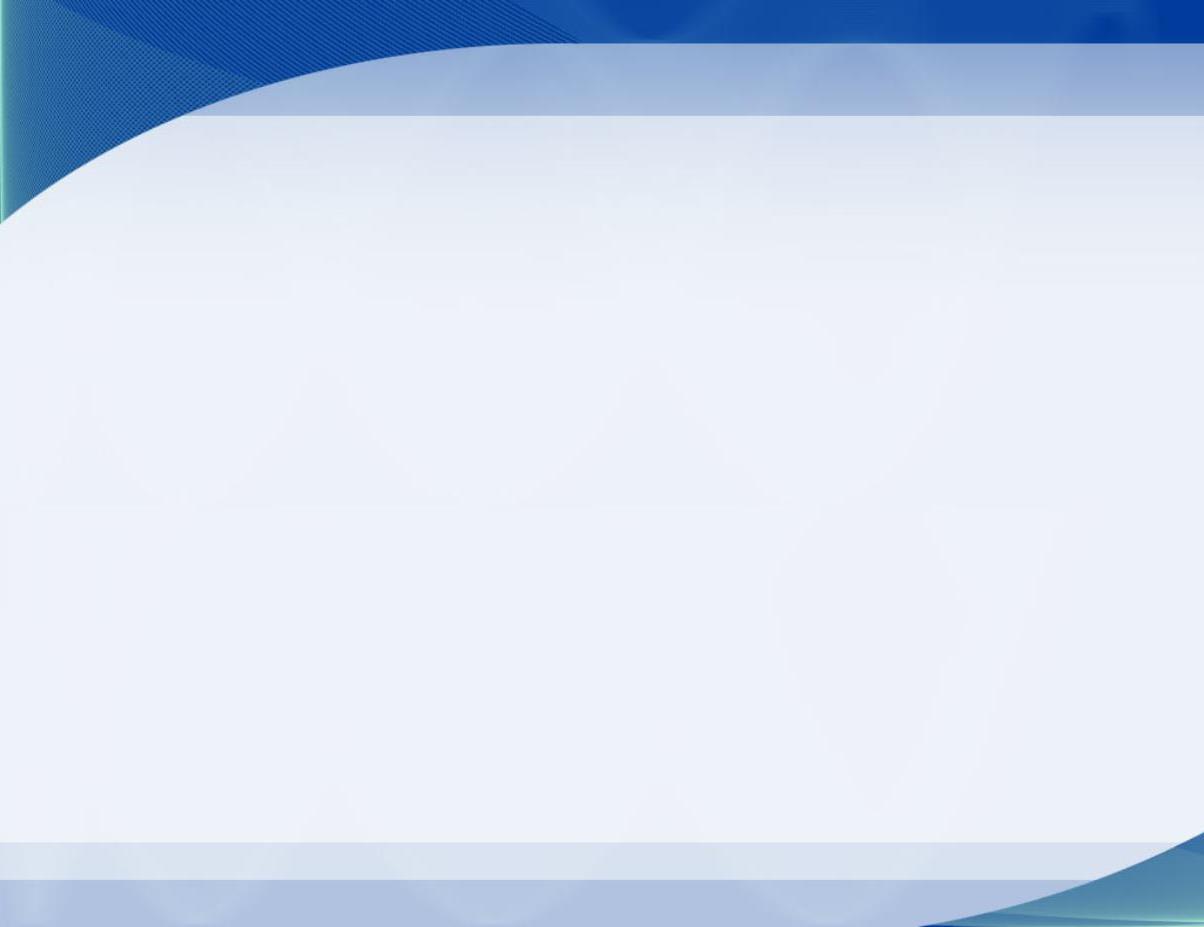 Результаты работы по Постановлению Губернатора от 25 декабря 2023 г. N 976  в МО Второвское Камешковского района 
в 2024 году, в тыс.руб.:

Работы выполнены на сумму – 896,0
Средства добровольных пожертвований-  269,1
Дотации на сбалансированность местных бюджетов- 626,9
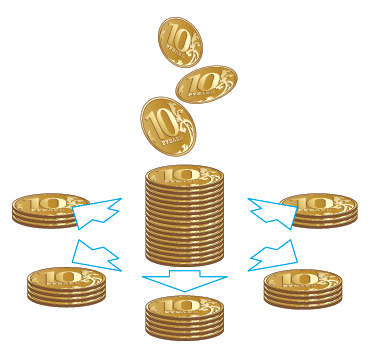 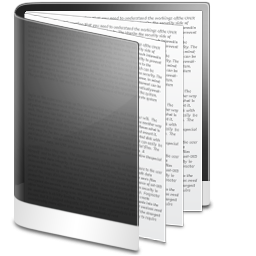 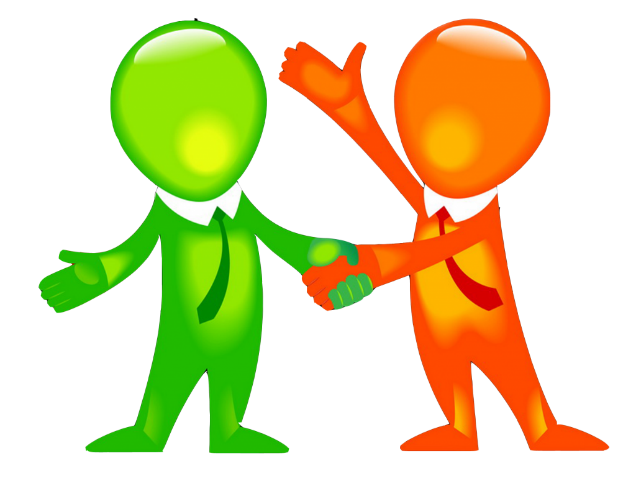 4
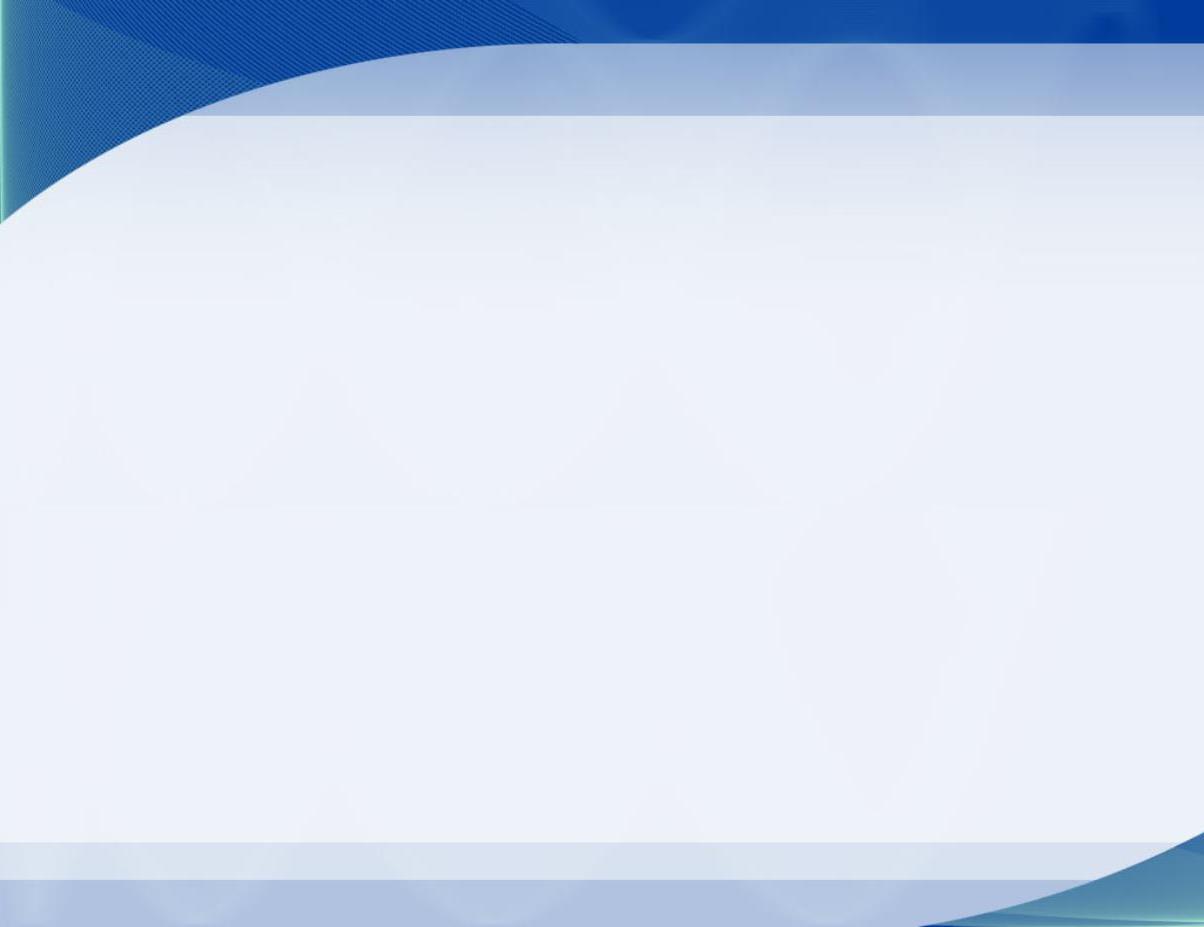 Условия софинансирования

70 % - средства регионального бюджета;
30 % - средства населения.
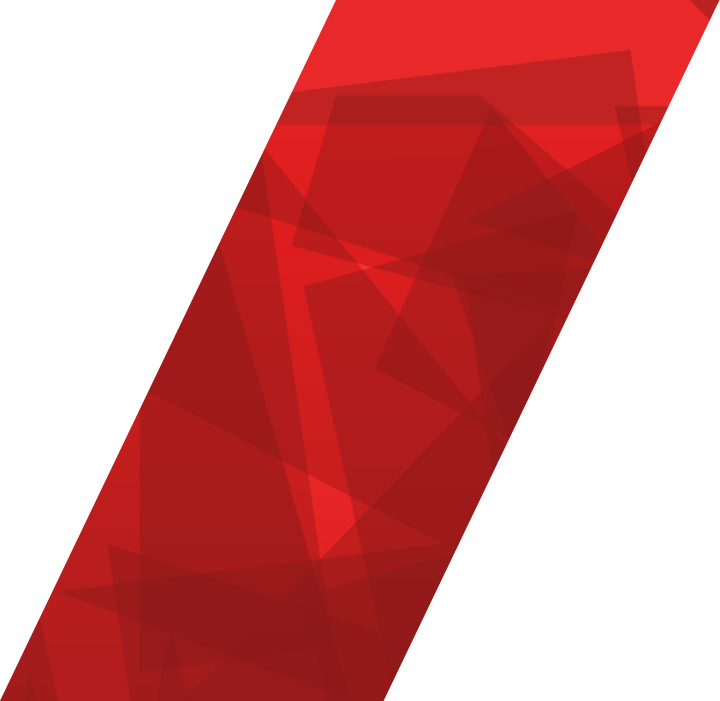 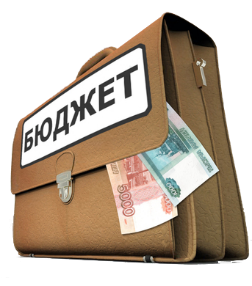 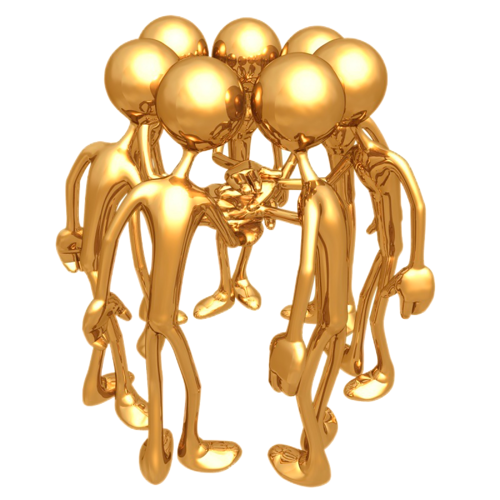 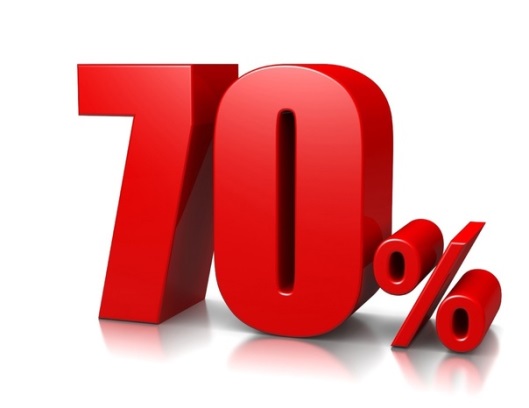 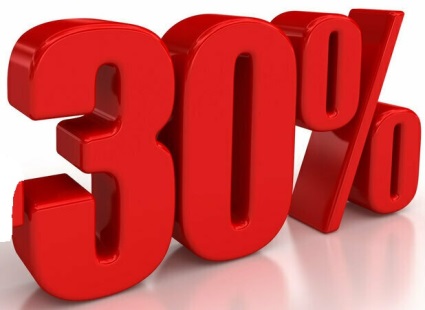 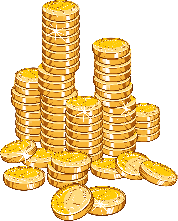 5
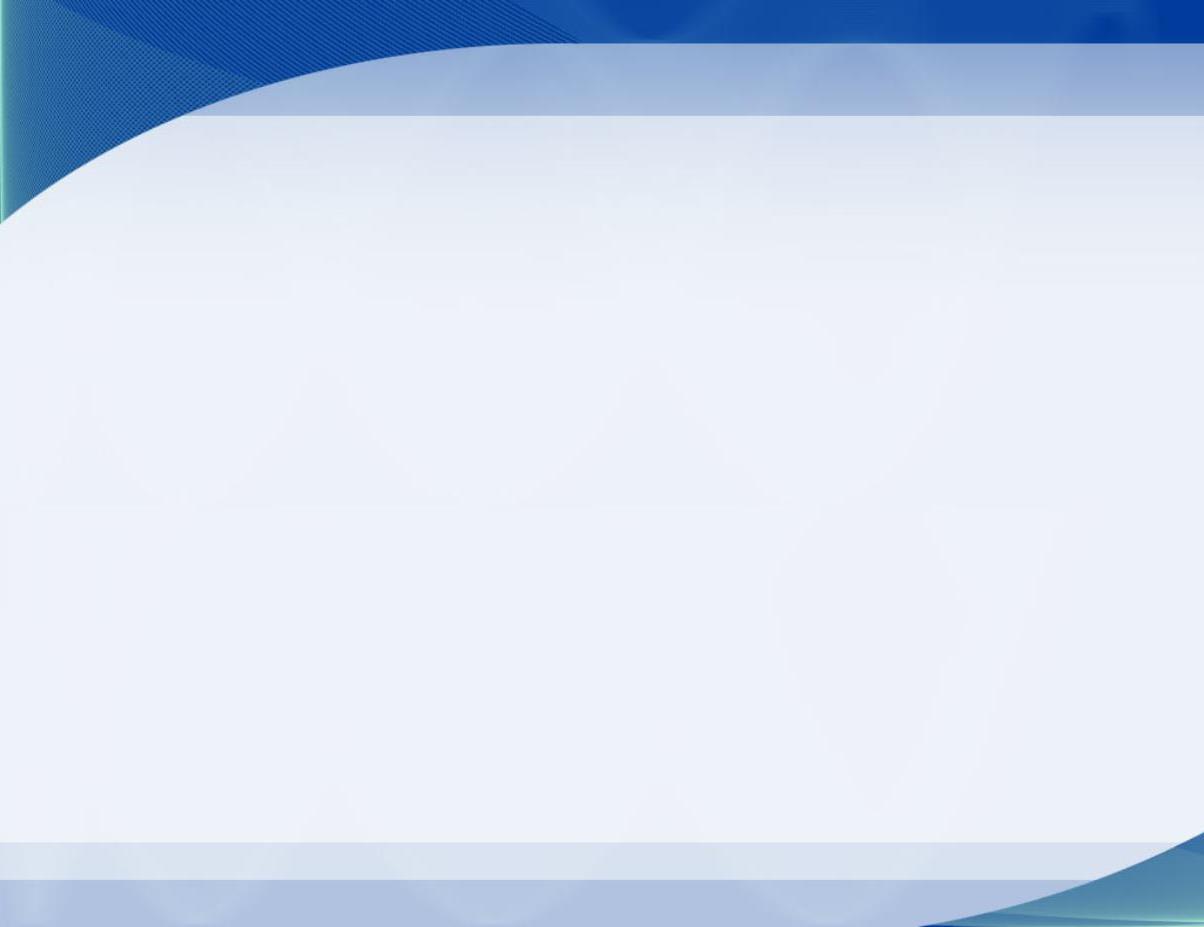 Участники:
   Территориальные общественные самоуправления
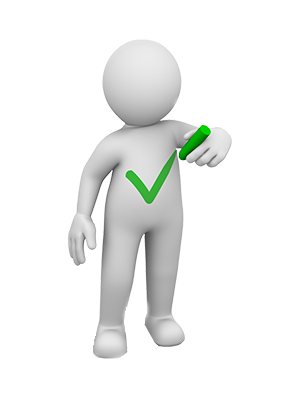 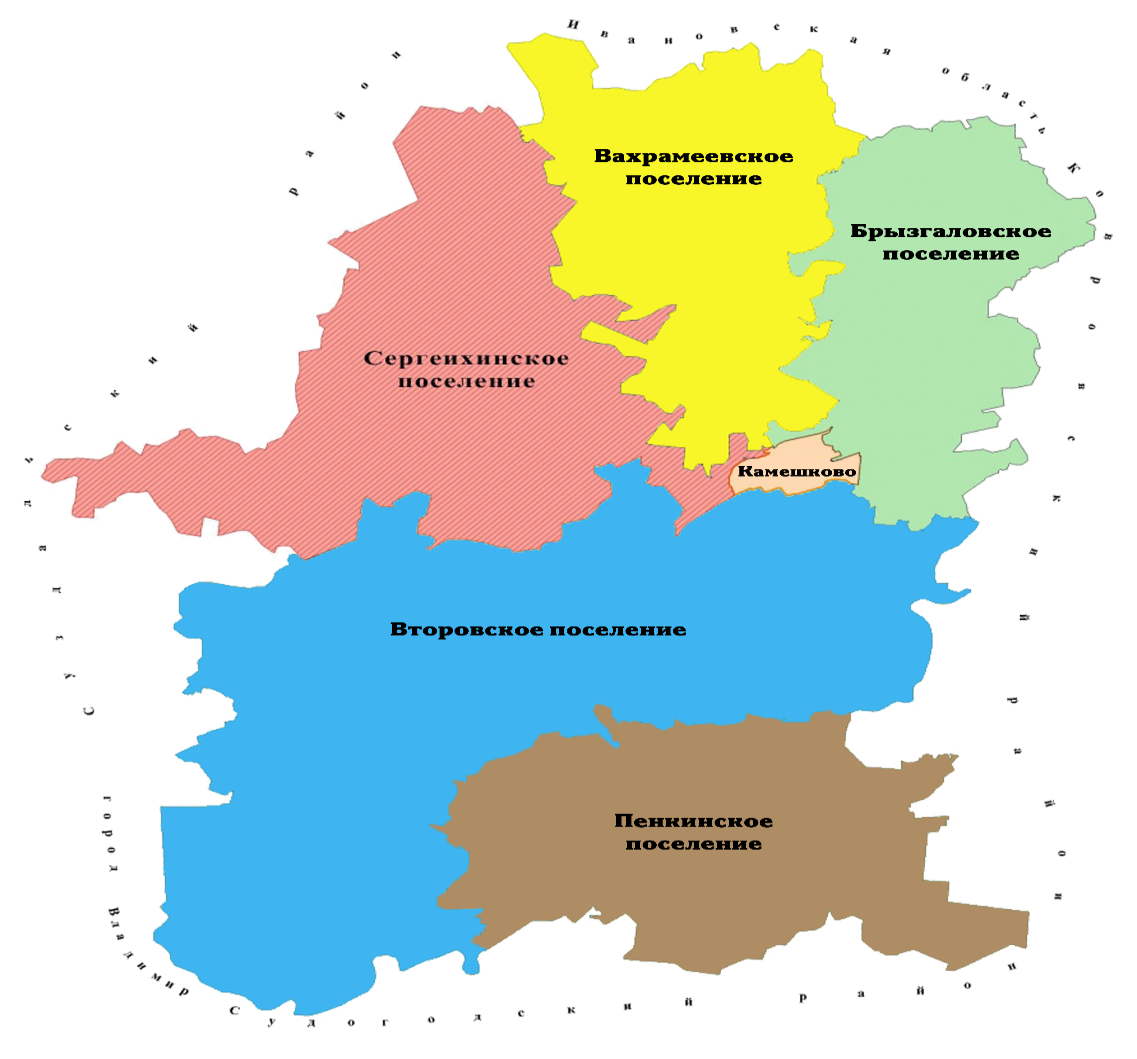 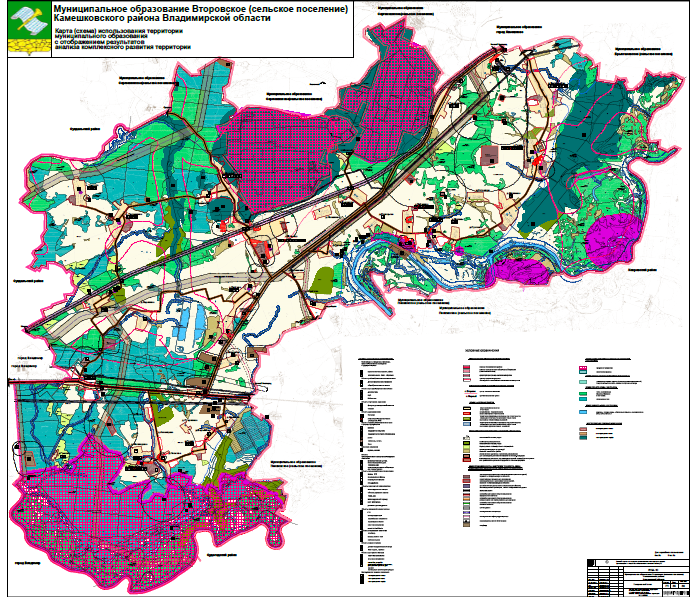 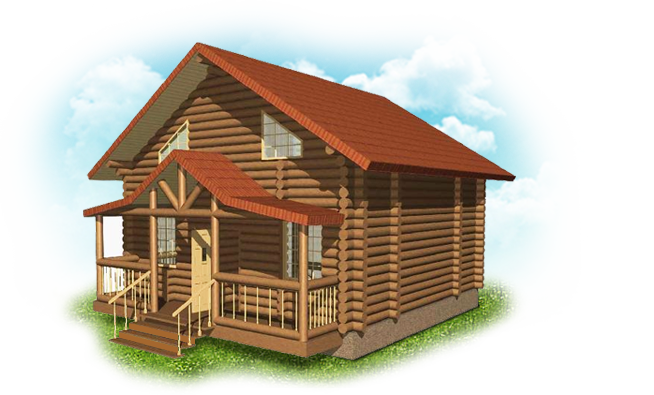 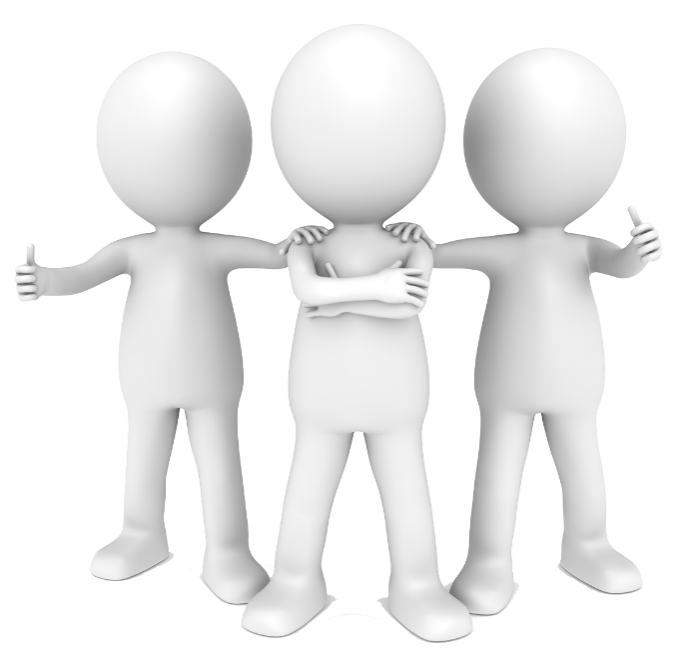 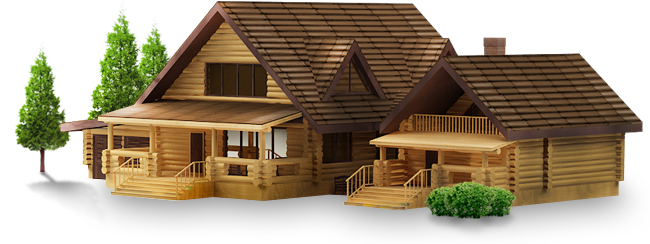 6
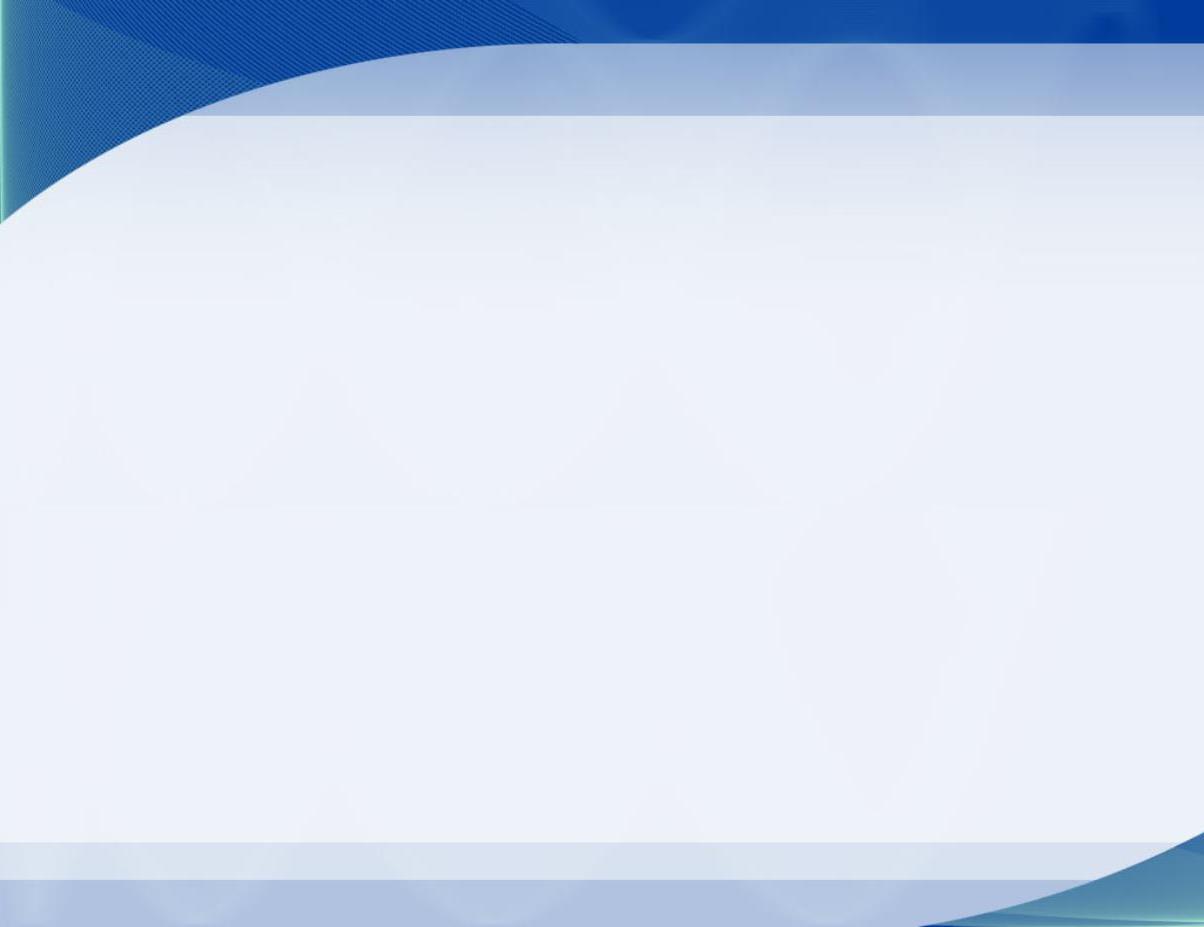 Уборка аварийных деревьев, уборка мусора, окашивание травы на территории кладбища с. Патакино на сумму 116,6 тыс. руб.
7
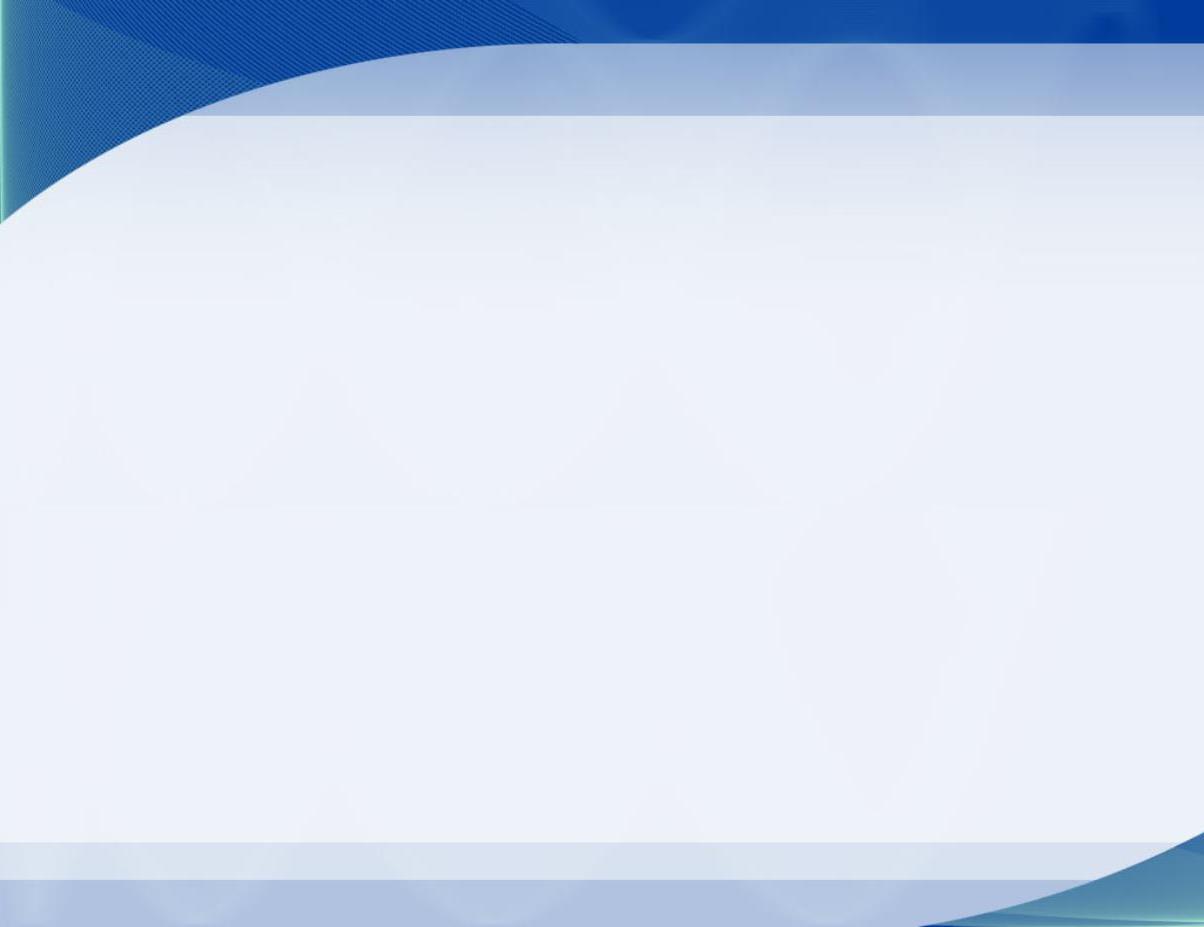 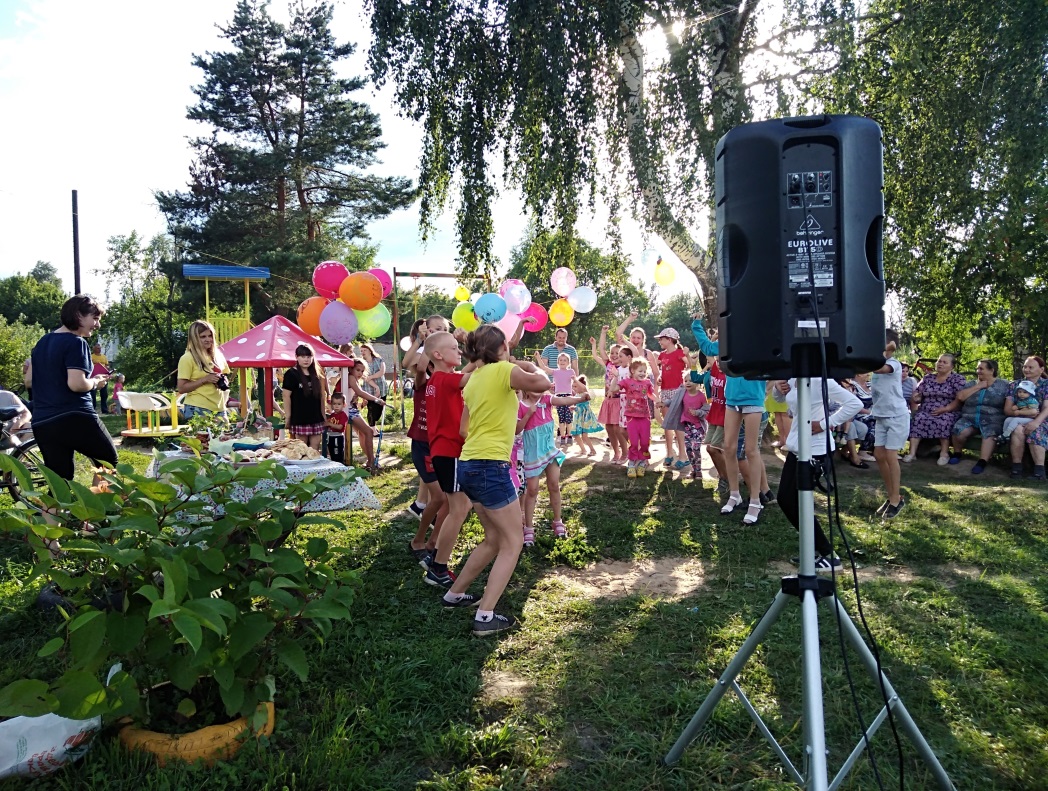 Малые архитектурные формы в д. Второво, с.Мостцы, д. Ивашково
на сумму 779,4 тыс. руб.
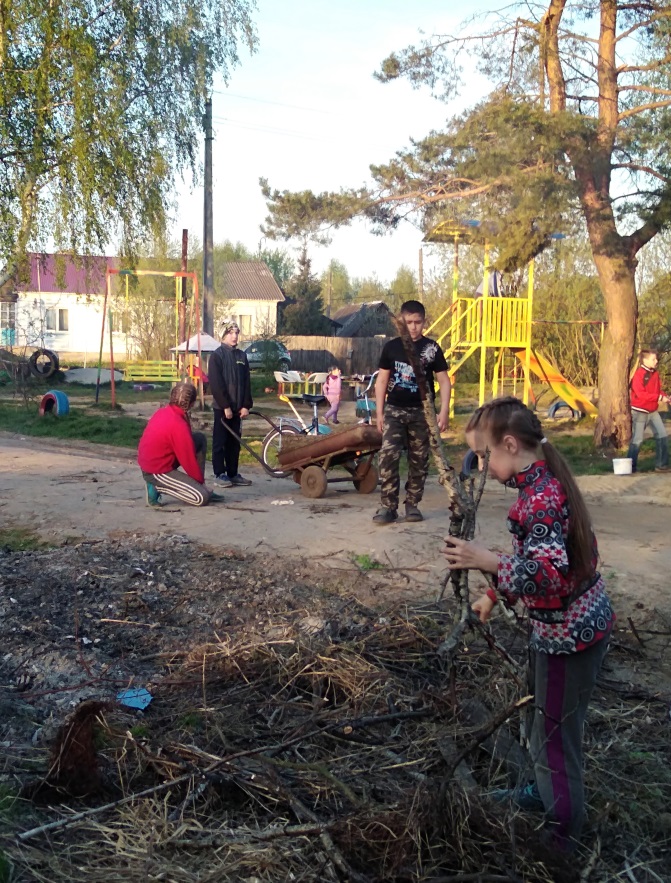 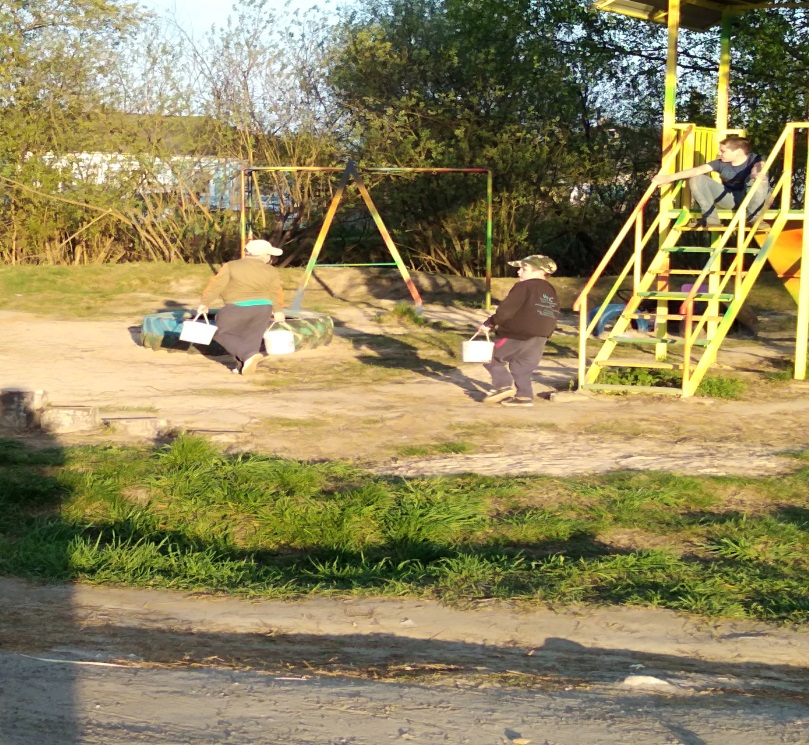 8
Малые архитектурные формы д. Ивашково памятник погибшим воинам  Великой отечественной войне
9
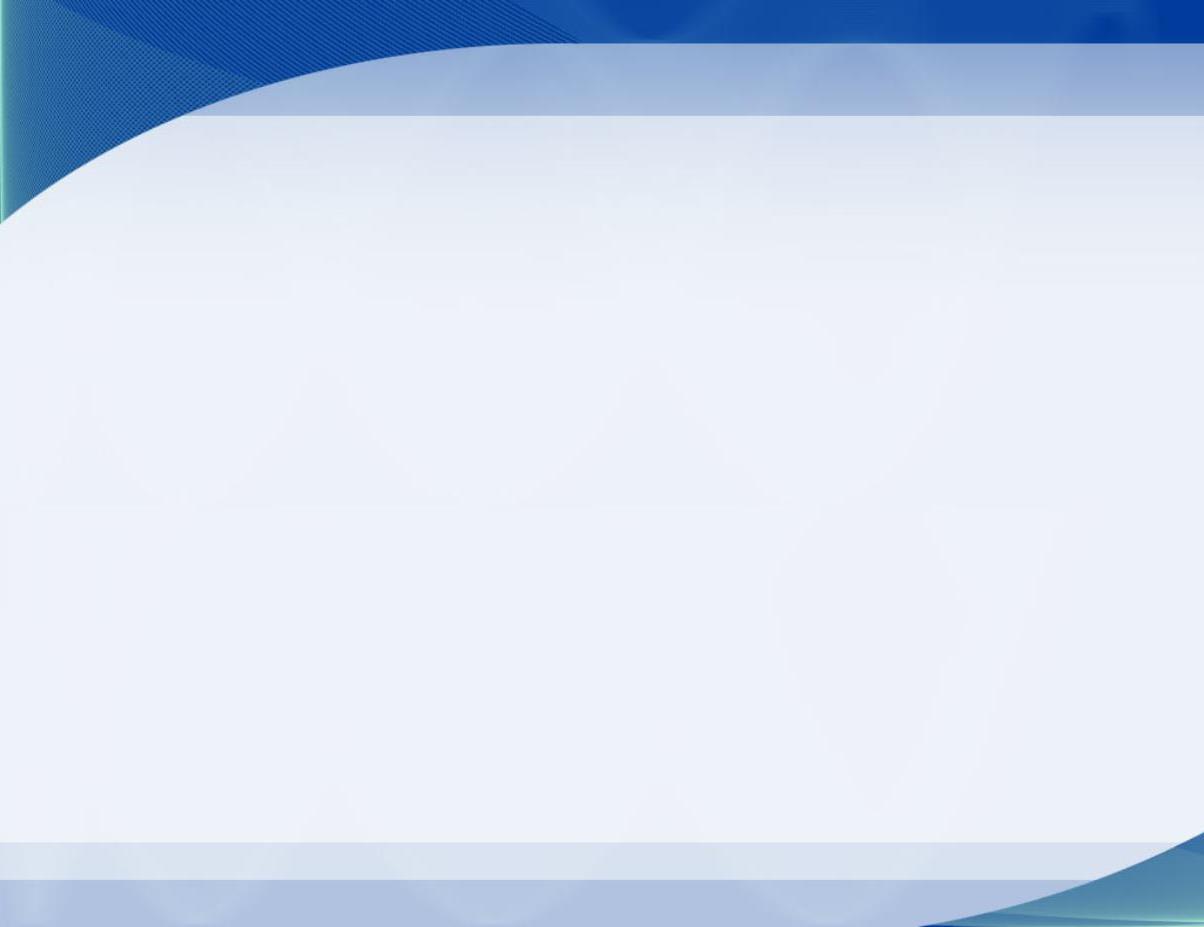 Качество жизни деревни – зависит от инициативы органов Территориального общественного самоуправления.
10